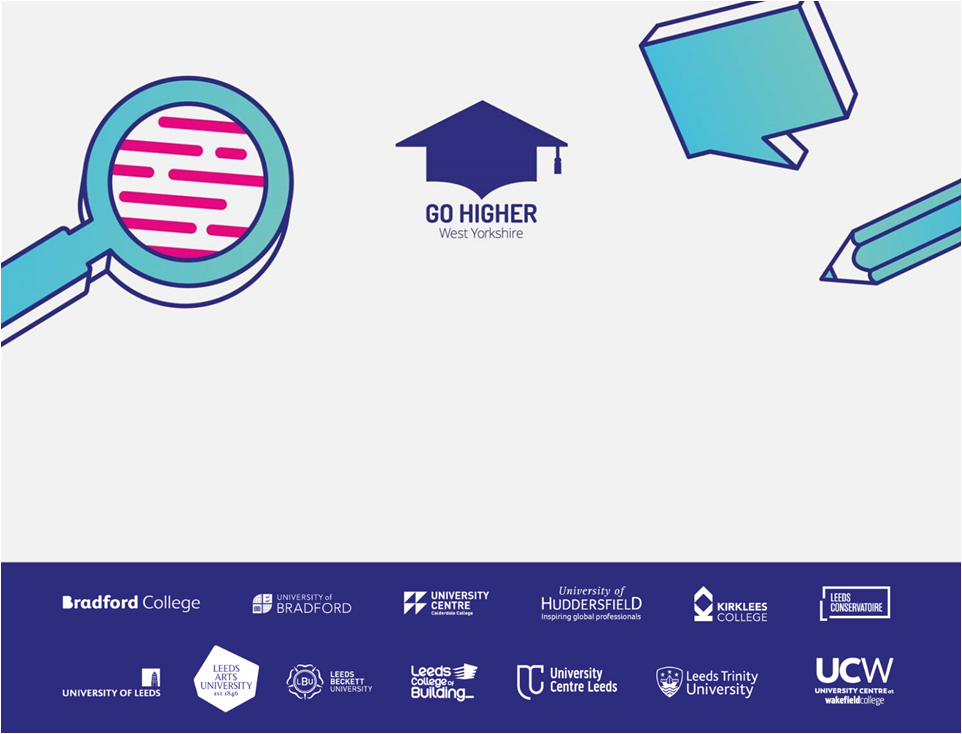 ‘How to’…
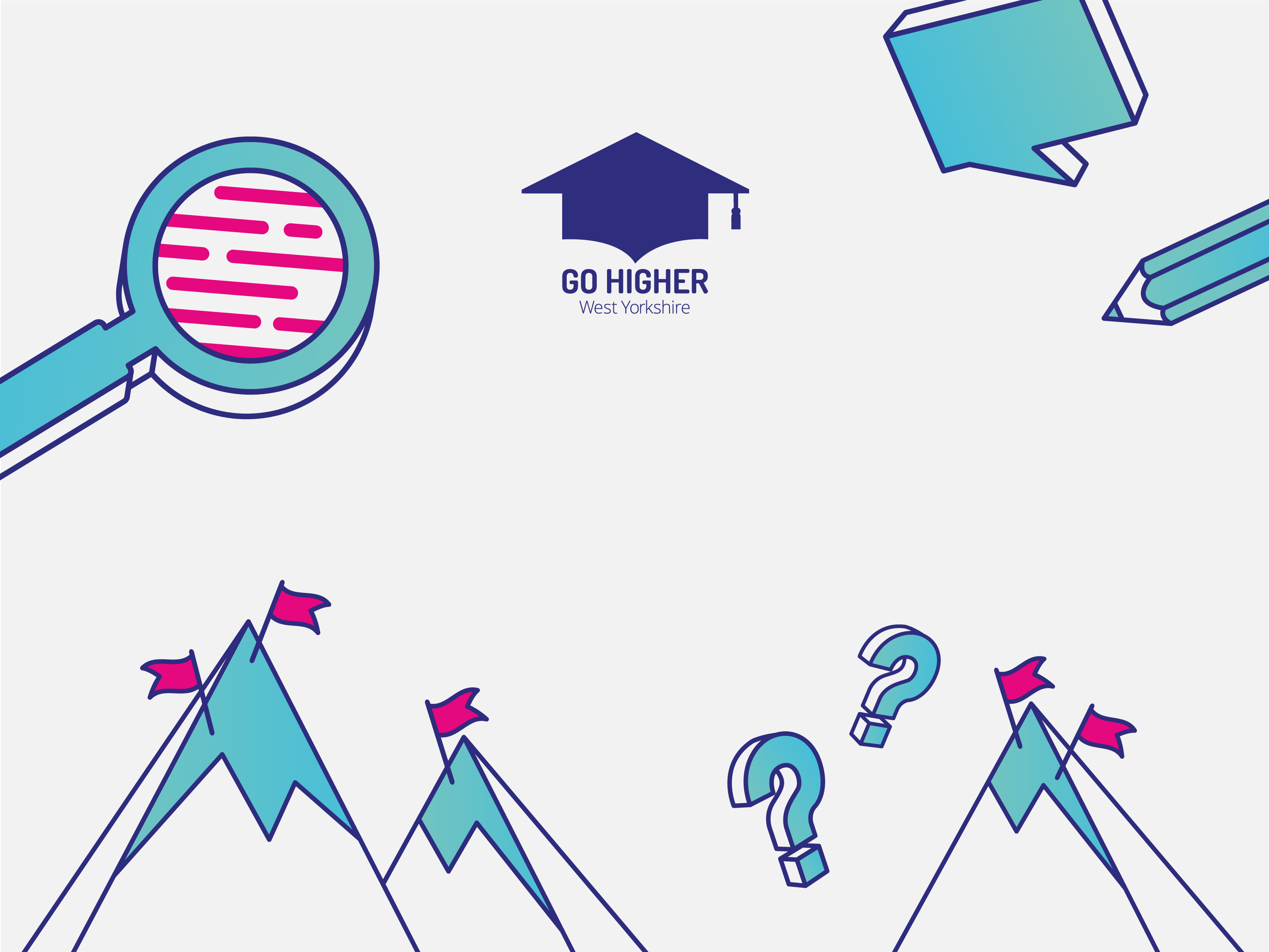 ‘How to’…write a personal statement
What is a personal statement?
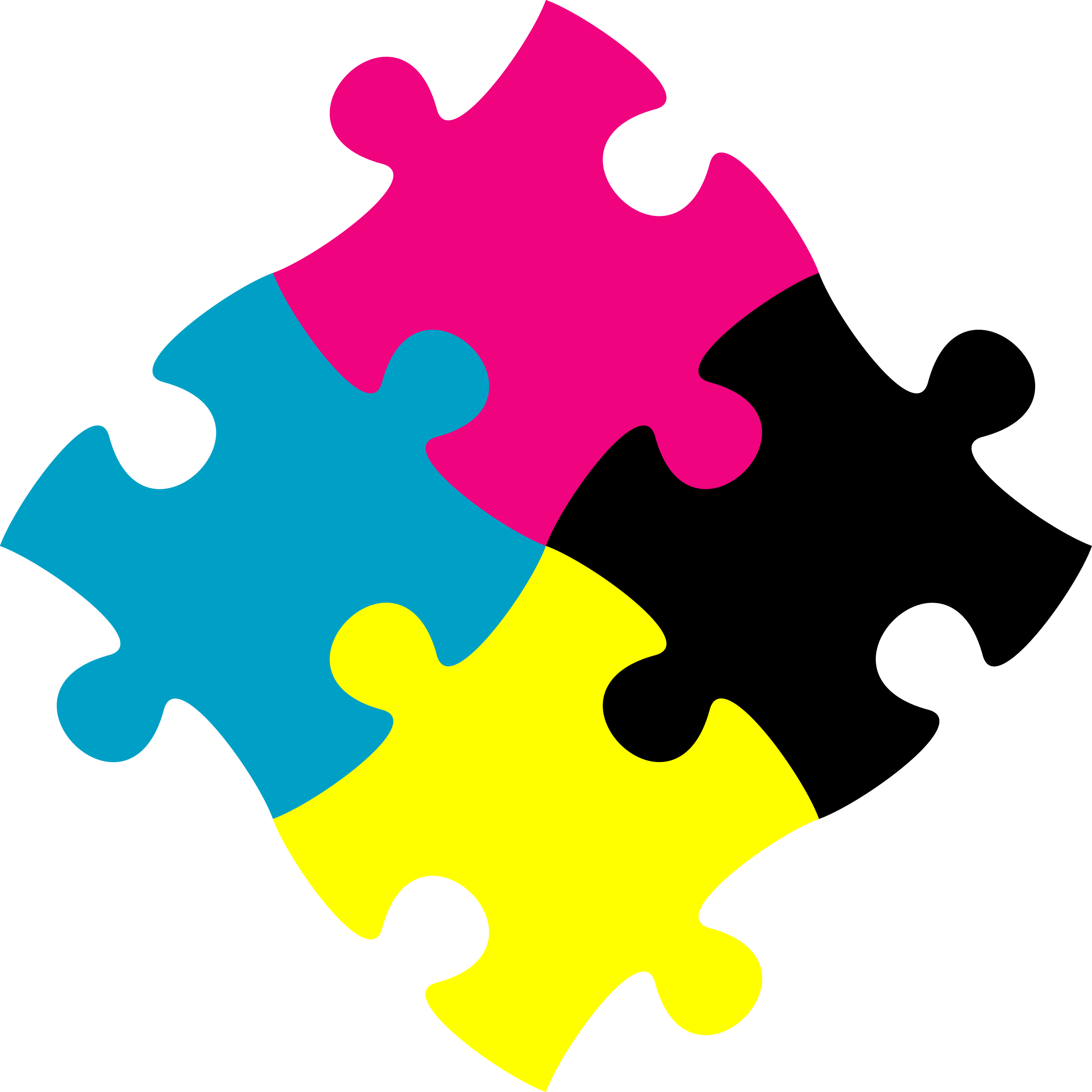 The personal statement is an important part of your UCAS application. 

But what goes in a UCAS application?
Personal Statement
Personal 
Details
Predicted grades + 
GCSE Results
Teachers’
References
[Speaker Notes: Personal statement is part of one big application, one key component of 4; your chance to directly reach out to admissions on a personable level.

Start thinking about it early. Within 4-6 weeks of term you’ll be writing your personal statement. UCAS deadline is January 6pm 31st January  2024. However, there are exceptions like some medical courses and Oxbridge, make sure to check that.  

Use all the resources to support you, careers advisers, carers, each other, to identify skills and strengths.]
What is a personal statement?
The personal statement is an important part of your UCAS application.

Some courses have many more applicants than places and it helps admissions staff decide whether to make you an offer. 

Your personal statement is a short piece about you. It gives evidence of your skills, knowledge and experience. 

It’s your chance to tell us why you want to study a particular course and why you would make a great student!
Application timeline
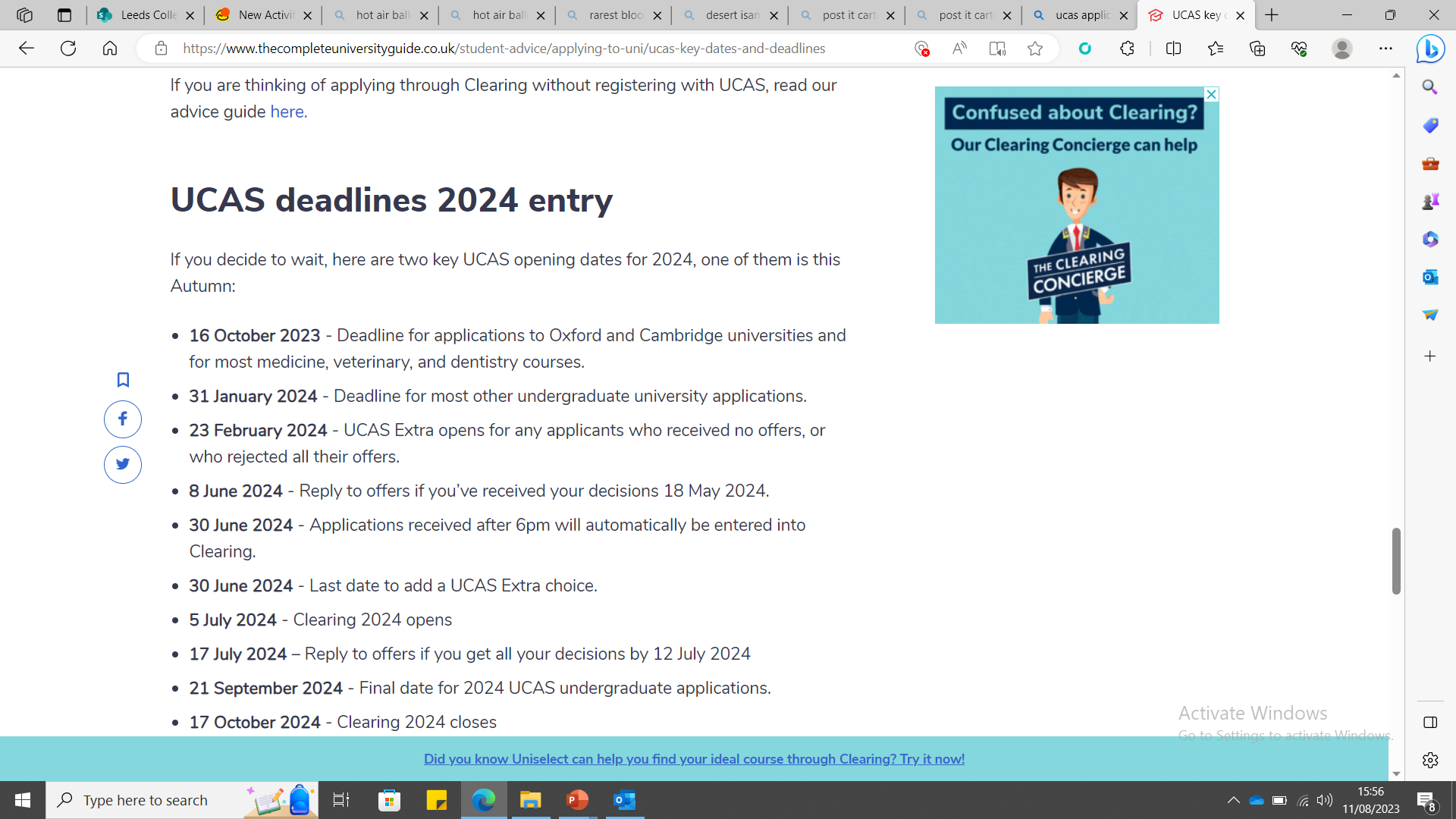 Submit PS to school/college
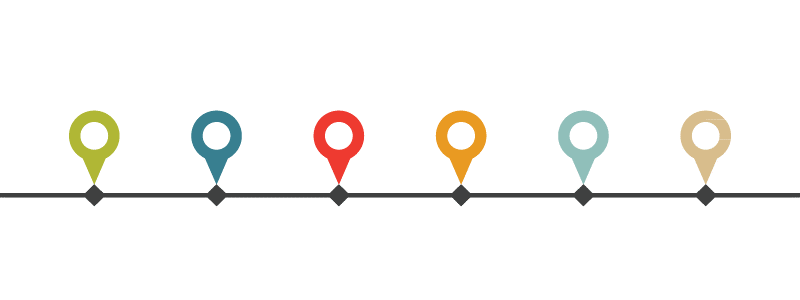 Back to school/college
Submit PS to UCAS
January
September
October
[Speaker Notes: Change the info…]
Your conceptions…
How many personal statements are submitted to UCAS each year?

How many lines/characters are allowed?


What have UCAS identified as the “most overused opening line”?
Your conceptions…
How many personal statements are submitted to UCAS each year?

How many lines/characters are allowed?


What have UCAS identified as the “most overused opening line”?
500,000
4,000 characters or 47 lines of text, whichever comes first
“From a young age I have (always) been [interested in/fascinated by]…”
What goes in a personal statement?
Over to you…

Have a go at mind-mapping your ideas about what you think goes in a personal statement
What to put in a personal statement
[Speaker Notes: Students can work individually, in pairs, or in groups – whatever best suits the group you are working with]
What goes in a personal statement
Reasons for choosing the course
Knowledge & understanding of the subject
Career aspirations
Skills, abilities, strengths
Relevant work experience/voluntary activities
Hobbies and interests
Extra-curricular activities
What you would contribute to the HE community
How to structure a personal statement
It’s important that before you start writing your personal statement you plan what you’re going to write. Think carefully about what you want to say, and the order you want to say it. 

Below is a structure you can follow, but remember this is about you; it doesn’t have to follow any strict framework.
Intro
The subject you want to study
Your hobbies/work experience
Conclusion
Personal statement examples
On the next slide there are two personal statement introductions of Primary Education (Later Years 5-11) with QTS BA (Hons) applicants.

Over to you…
Read both introductions & note down which introduction or which parts of each introduction you prefer. Give critical feedback.
[Speaker Notes: Task: talk about the following examples in pairs]
Examples…
Introduction A: 
“Everybody is a genius. But if you judge a fish by its ability to climb a tree, it will live its whole life believing that it is stupid,” (Albert Einstein). This quote sums up my passion to be a Primary School Teacher and to inspire every student to strive and achieve, no matter what their background is. I love children, it is my passion to work with them and I believe Leeds Trinity University’s Primary Education course will help me to do that. 
Introduction B: 
I have always been fascinated about how children develop and learn in their younger, formative years as I believe a child’s early educational experience can influence the rest of their lives. I believe a BA Hons in Primary Education will help me learn  how different students learn and how to tailor the teaching of subjects to engage all individuals; helping me with my ambition of becoming a Primary School Teacher with a particular focus on teaching students in ages 5-11.
[Speaker Notes: Before showing answers, talk about it together as a group, asking people to justify why they think something is good/not useful]
Things to avoid
Introduction A – things to avoid
“Everybody is a genius. But if you judge a fish by its ability to climb a tree, it will live its whole life believing that it is stupid,” (Albert Einstein). This quote sums up my passion to be a Primary School Teacher and to inspire every student to strive and achieve, no matter what their background is. I love children, it is my passion to work with them and I believe Leeds Trinity University’s Primary Education course will help me to do that.
Avoid quotes 
Avoid clichés
Avoid arrogance 
Don’t use a specific university’s name
Things to look out for
Introduction B: 
I have always been fascinated about how children develop and learn in their younger, formative years as I believe a child’s early educational experience can influence the rest of their lives. I believe a BA Hons in Primary Education will help me learn  how different students learn and how to tailor the teaching of subjects to engage all individuals; helping me with my ambition of becoming a Primary School Teacher with a particular focus on teaching students in years 5-11.
Plain language but highlighting 
Generic reference not mentioning a university
Focused on the course and rationale for applying straight away 
Clear focus
Researching your course
Over to you…

Before you can write a personal statement, you need to know what course you’re applying for.

Use the UCAS website to find a course that interests you and note down…

Which parts of the course you find interesting, and why
What skills you have make you suited to the course
If you have a career in mind, how will studying this course help you achieve that?
Writing your introduction
The aim of your introduction is to gain the reader’s attention. Make sure that you explain yourself. Don’t just say “I find this subject really interesting”, tell them why you find it interesting!
Over to you…

Using the course you just researched…

Tell the reader what excites you about the course

Tell the reader why you want to study that course
What goes in the rest of your personal statement
Here are some questions that will help you with the rest of your personal statement
Over to you…

How is what you’re current studying relevant to the course?
What work experience do you have and how could it help you on the course?
What life experiences have you had that you could talk about?
What achievements are you proud of?
What skills do you have that make you perfect for the course?
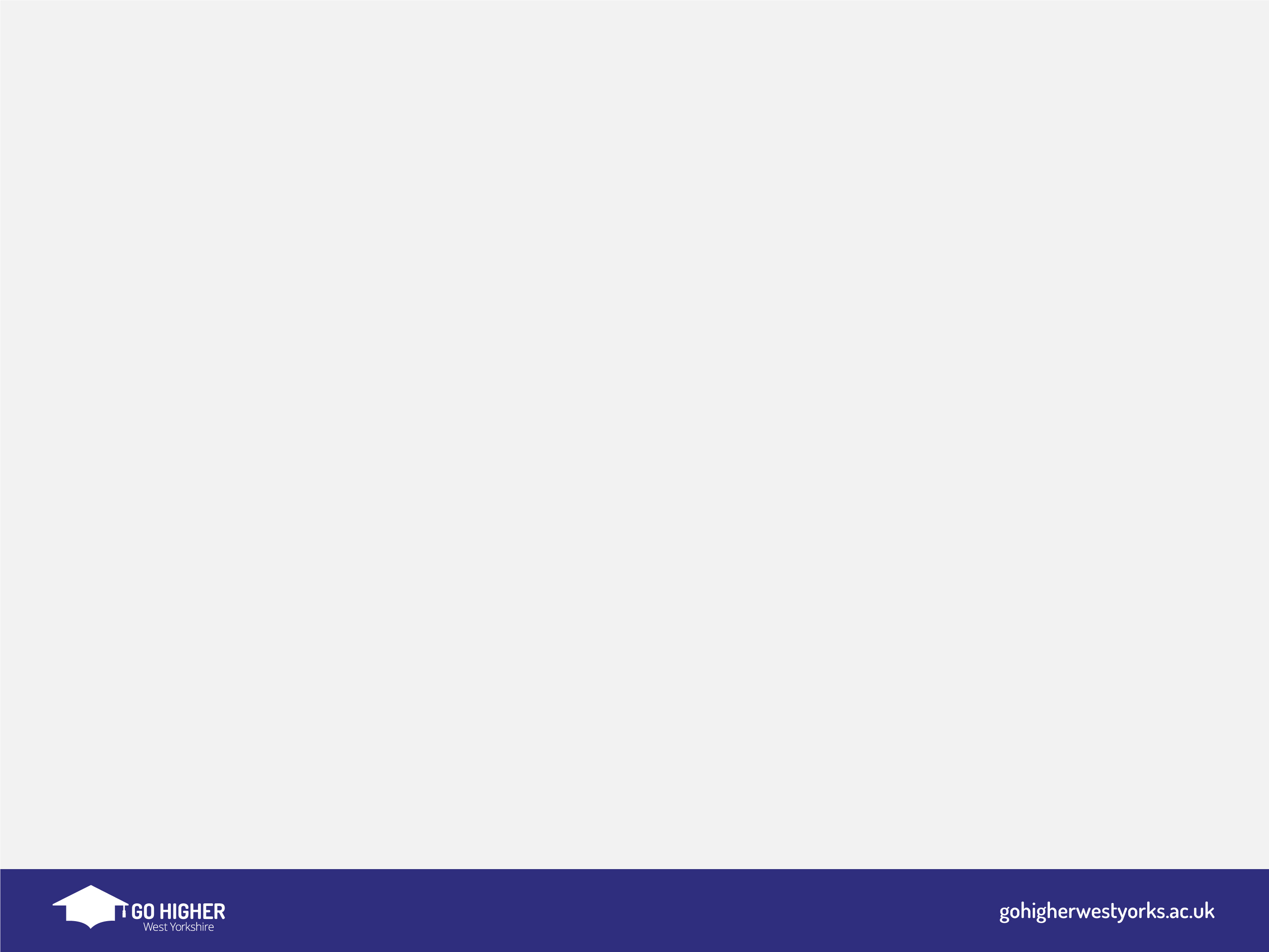 The Do’s…
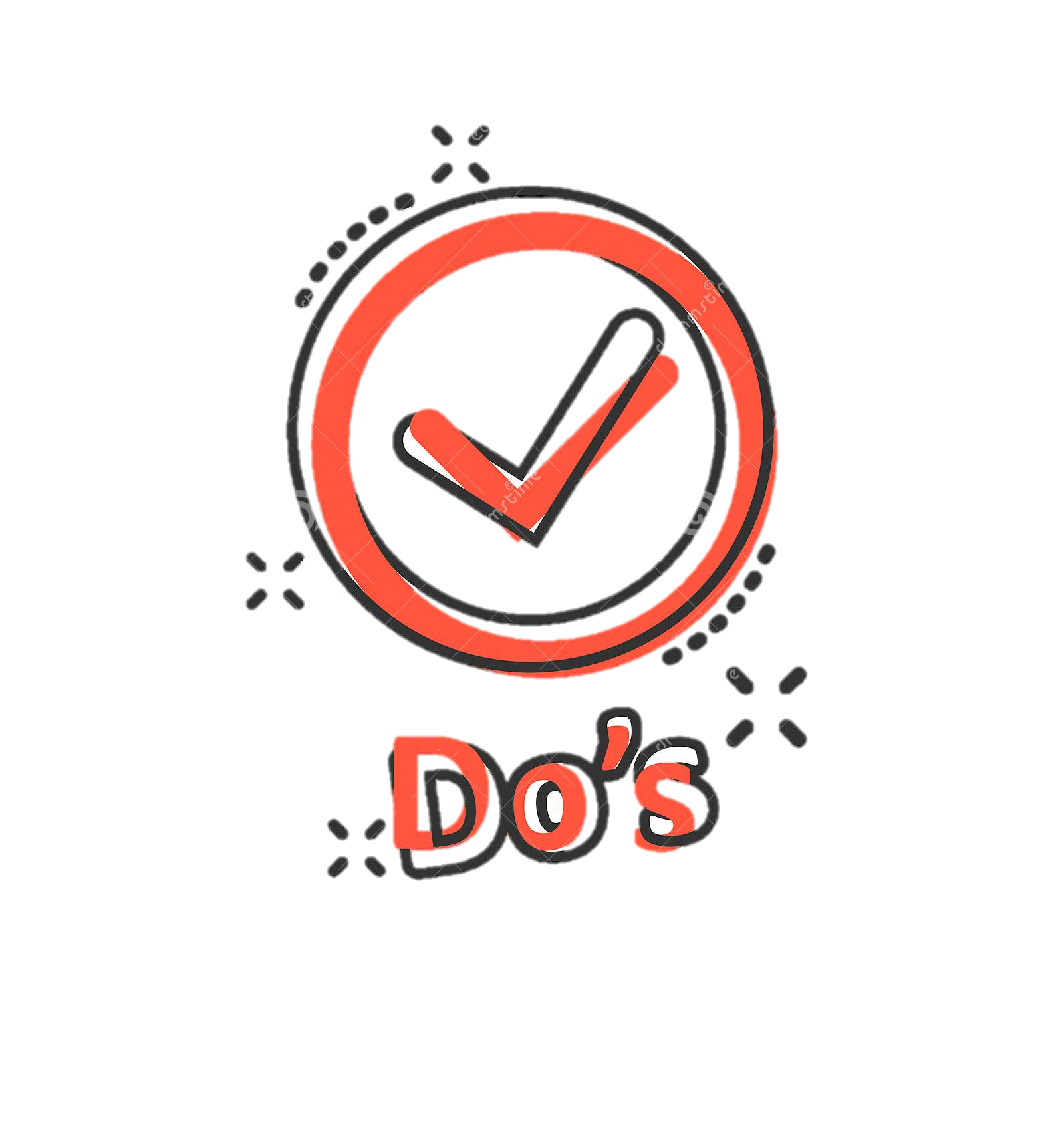 Be positive and enthusiastic
Informative
Specific to the course you’re applying for
Gives evidence and examples
Shows knowledge
Follows a logical order
Uses formal language
Read out loud, share with someone else
DRAFT and PROOFREAD
[Speaker Notes: Before showing this, you can ask them for their do’s from what they’ve learnt today]
The Don’ts…
Spelling errors 
Repeat yourself
Plagiarise
Use name of specific university
Use clichés 
Just list skills/achievements without linking them to the course
Worry about sounding big-headed, this is your chance to showcase yourself
Cautionary note: 
UCAS operate a Similarity Detection Service which will identify if your personal statement is not your own work.
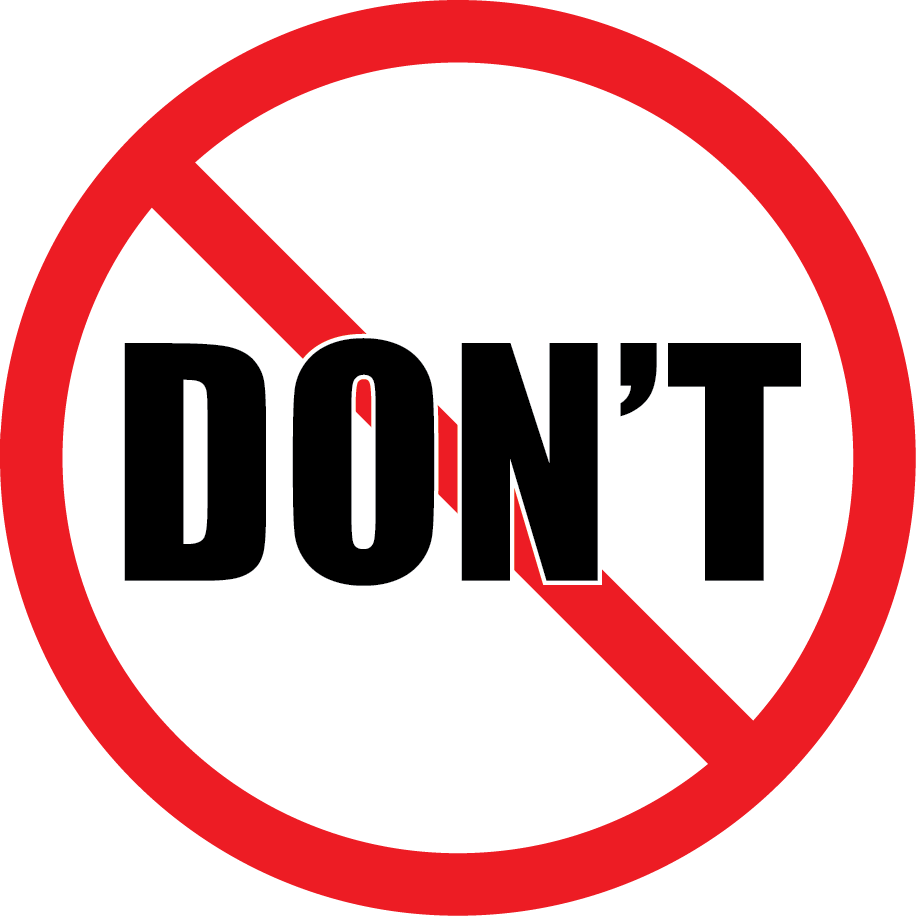 [Speaker Notes: Before showing this, you can ask them for their don’ts from what they’ve learnt today]
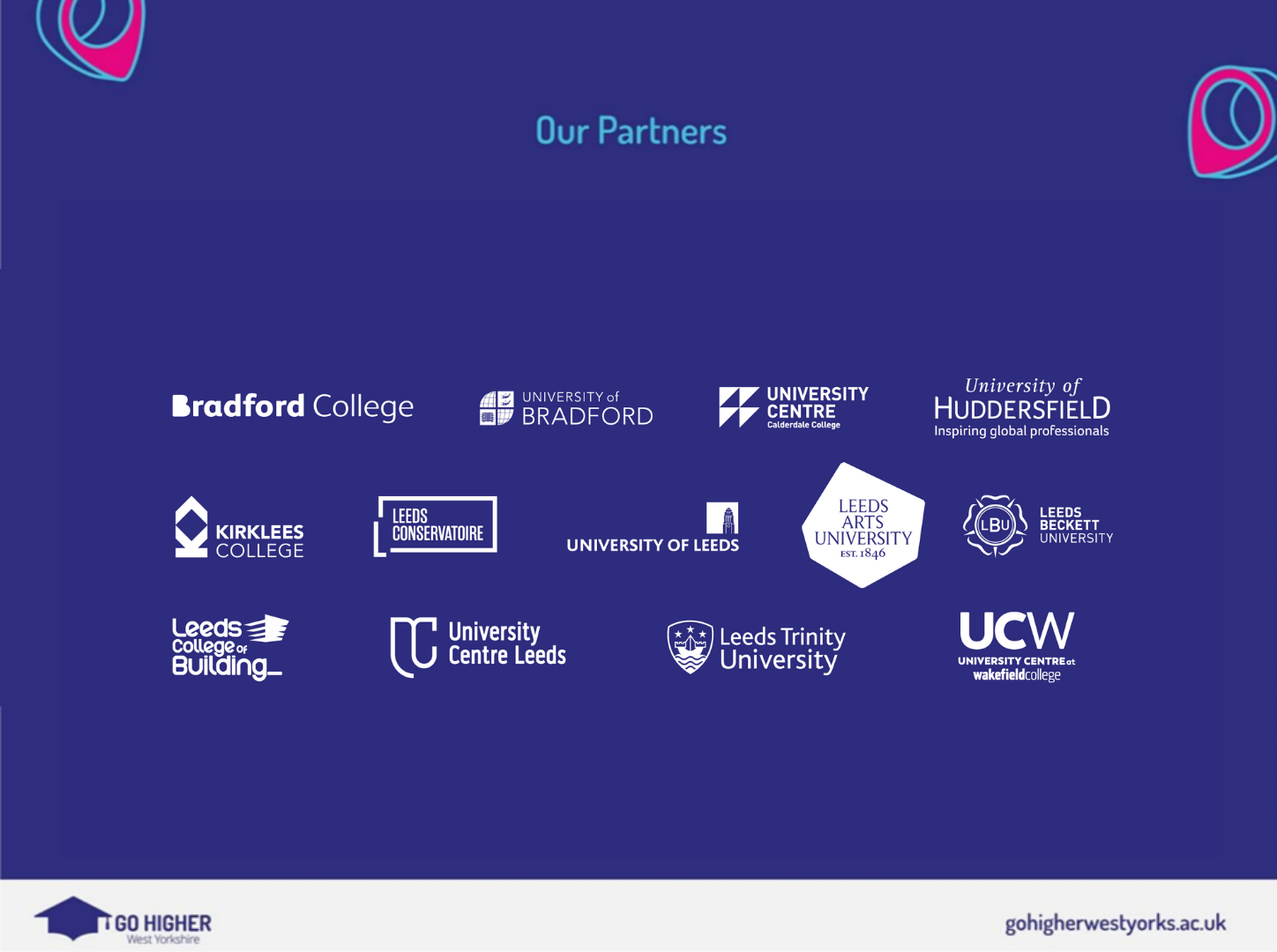